Chapter 18 - Volcanoes
18.1 VolcanoesZones of Volcanism
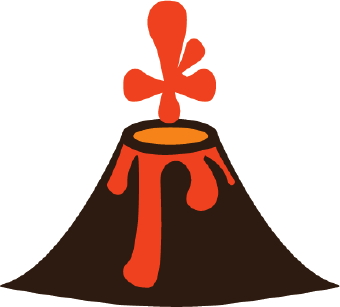 Volcanism describes all processes associated with the discharge of magma, hot fluids, and gases. 
Magma is a slushy mixture of molten rock, mineral crystals, and gases
Lava = magma that reaches the surface
This Photo by Unknown Author is licensed under CC BY-ND
Volcanoes
Convergent Volcanism
Occur at subduction zones
When and oceanic plate descend into mantle
Magma moves upward
Mixes with rocks, minerals, and sediment
Form explosive volcanoes
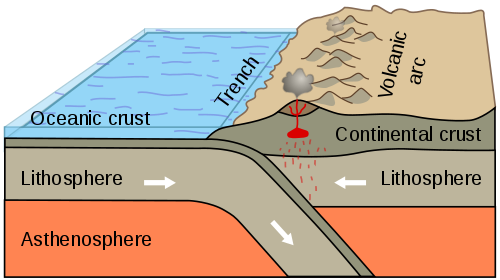 This Photo by Unknown Author is licensed under CC BY-SA
[Speaker Notes: Circle subduction zone]
Two Major Belts
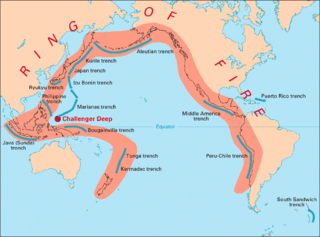 Circum-Pacific Belt (The Ring of Fire)
Mediterranean Belt
This Photo by Unknown Author is licensed under CC BY-SA
[Speaker Notes: Med Belt not on this picture]
Divergent Volcanism
Occur where plates are moving AWAY from each other
New floor forms as magma rises
Non-explosive, large amount of lava.
Mostly underwater volcanoes
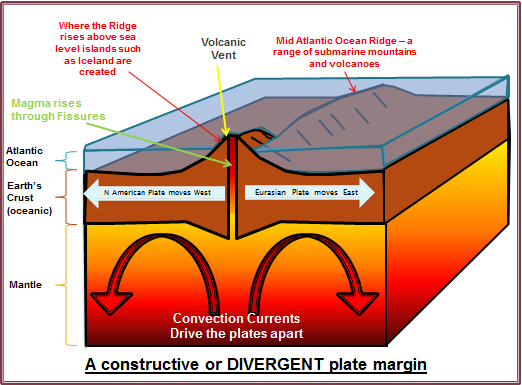 This Photo by Unknown Author is licensed under CC BY-NC
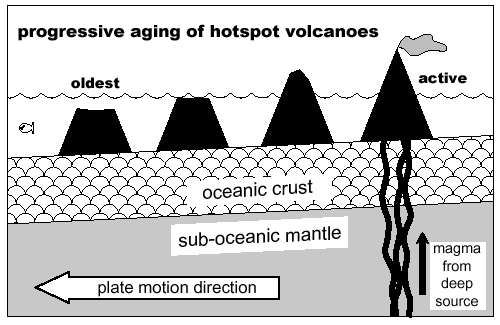 Hot Spots
Unusually hot regions of mantle where high-temperature plumes of magma rise to the surface
Example: Hawaiian Islands
Rate of plate movement can be calculated from position of volcanoes.
Hot spot remained stationary but Pacific plate slowly moved northwest
Left trail of islands
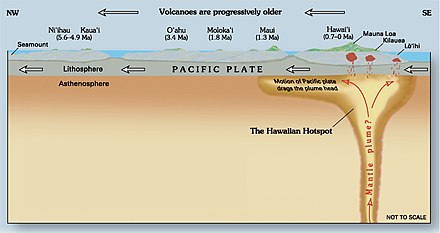 This Photo by Unknown Author is licensed under CC BY-SA
This Photo by Unknown Author is licensed under CC BY
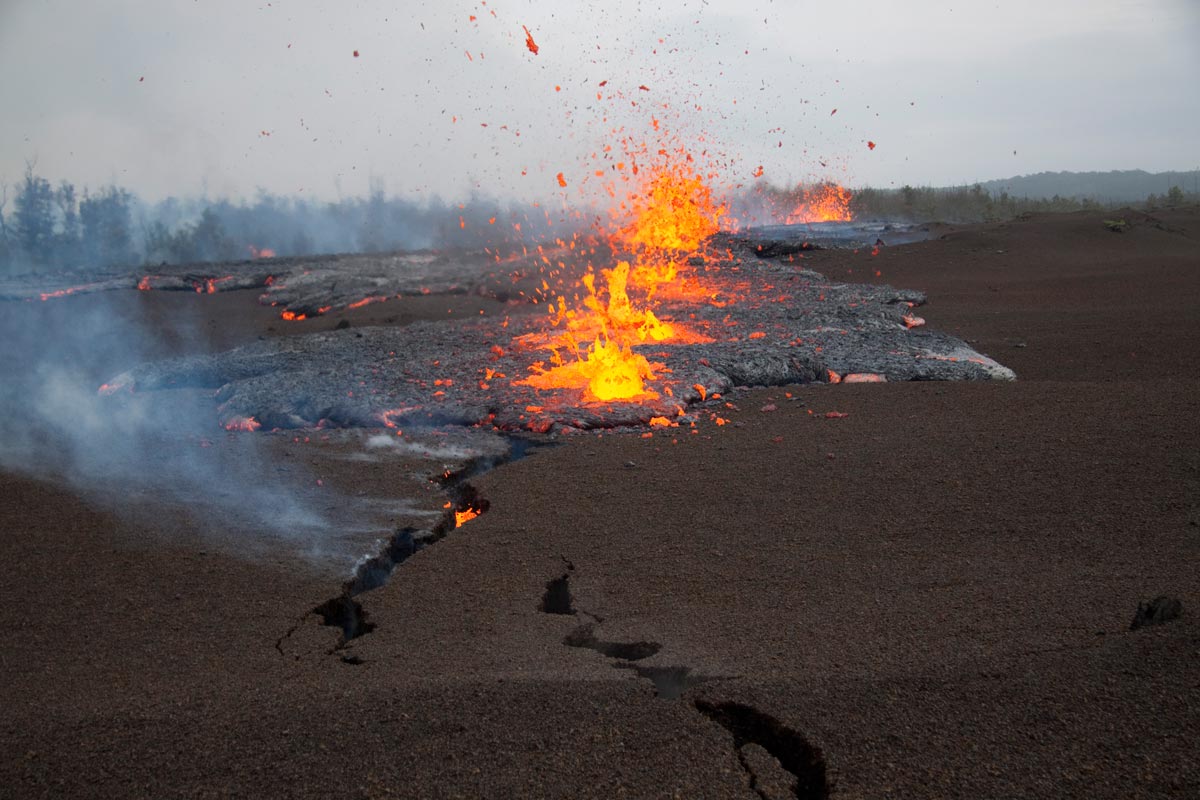 Flood Basalts
Non-viscous lava that flows through surface of Earth out of cracks called fissures.
This Photo by Unknown Author is licensed under CC BY-SA
Anatomy of a Volcano
Conduit: tube like structures through which lava flows
Vent: opening where lava reaches surface
Lava cools and solidifies
Over time it accumulates to form a volcano
Crater: bowl-shaped depression at top of volcano
Calderas: large depressions formed when magma chamber is emptied.
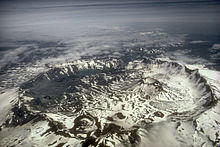 This Photo by Unknown Author is licensed under CC BY-SA
[Speaker Notes: Caldera]
Worksheet!
Types of Volcanoes
Refer to section 18.1 to name 3 volcanoes (1 example for each type)
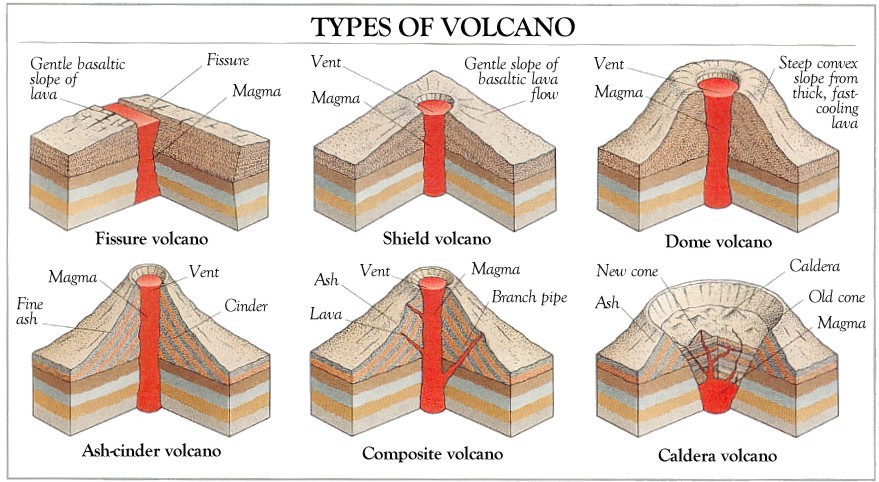 Shield – broad, gently sloping sides, circular base, formed as layers of lava accumulate from nonexplosive eruptions
Cinder Cone – steep slopes, generally small, form as small pieces of magma are ejected into the air.
Pieces = tephra 
Pile around vent
Composite/Stratovolcano – cone-shaped with concave sides, much bigger than cinder cone
Formed of layers of hardened chunks from violent erupts alternative with layers of lava oozing down slope
This Photo by Unknown Author is licensed under CC BY-SA
18.2 EruptionsMaking Magma
Types of Magma – page 510
[Speaker Notes: Look at page 510 and evaluate differences by making table from beginning of chapter]
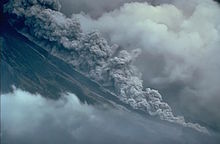 Explosive Eruptions
This Photo by Unknown Author is licensed under CC BY-SA
When lava is too viscous (thick) to flow freely from the vent, pressure builds up in the lava until the volcano explodes.
This erupted material is known as tephra.
The fragments smaller than 2mm area called ash. 
Some tephra can be 1 meter tall
Rapidly moving clouds of tephra mixed with hot, suffocating gases are called pyroclastic flows.
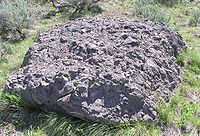 This Photo by Unknown Author is licensed under CC BY-SA
18.3 Intrusive ActivityPlutons
Most Volcanism is beneath Earth’s surface
Plutons are intrusive igneous structures that result from the cooling and hardening of magma beneath the surface of Earth.
Classified according to size, shape, and relationship to surrounding rock layers.
The largest plutons are batholiths. They are irregularly shaped masses of igneous rocks. ~100km2
Irregularly shaped plutons that are similar to batholiths, but smaller are called stocks.
A laccolith is a lens-shaped pluton with a round top and flat bottom. Relatively small compared to batholiths and stocks; around 16 km wide. 
A sill forms when magma intrudes parallel to layers of rock.
Unlike a sill, a dike is a pluton that cuts through existing rocks, instead of being parallel. Range in size from a few centimeters to several meters wide.
Plutons and Tectonics
Many plutons form as a result of mountain-building processes. 
What are our mountain building processes we talked about from chapter 17?
PLATE TECTONICS
Convergence
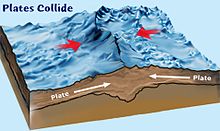 This Photo by Unknown Author is licensed under CC BY-SA